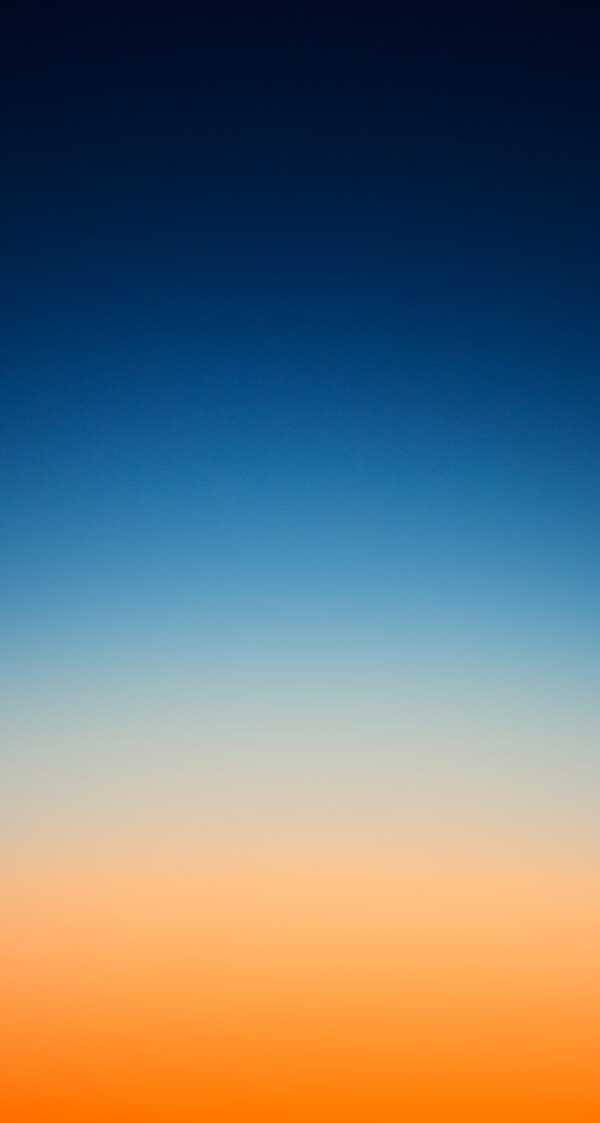 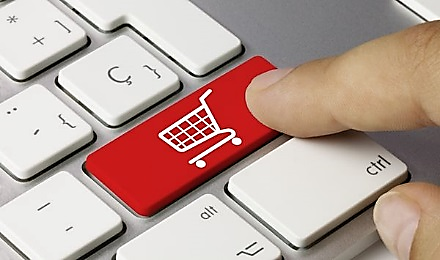 F E
IMPULSAR los DONES.  A.
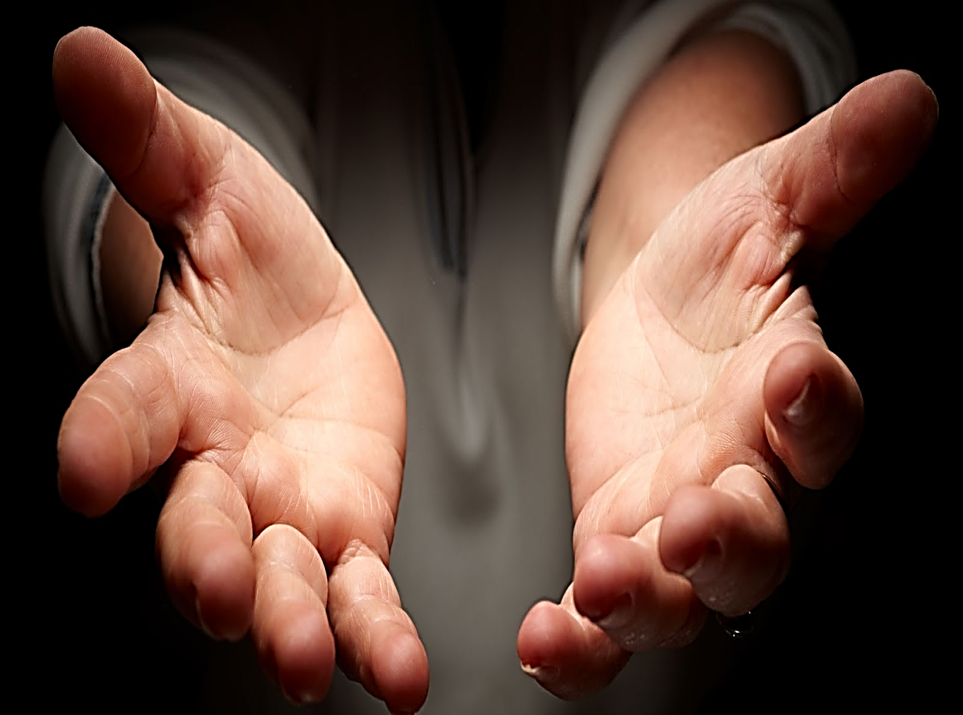 CUIDA ESOS DONES DEL SEÑOR
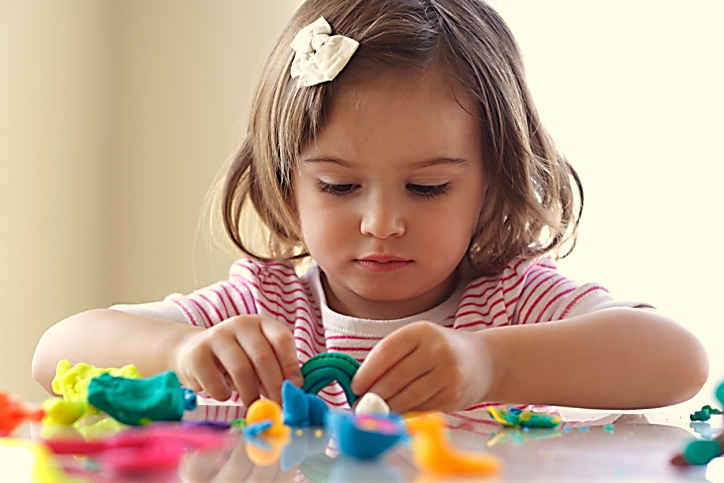 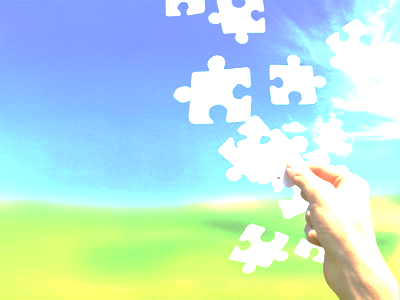 TODAACCIÓN ESFUERZAYDONDELCREADOR
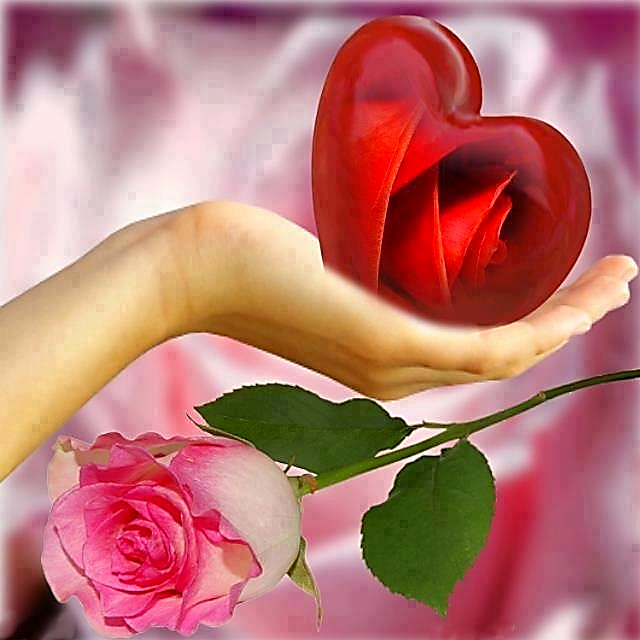 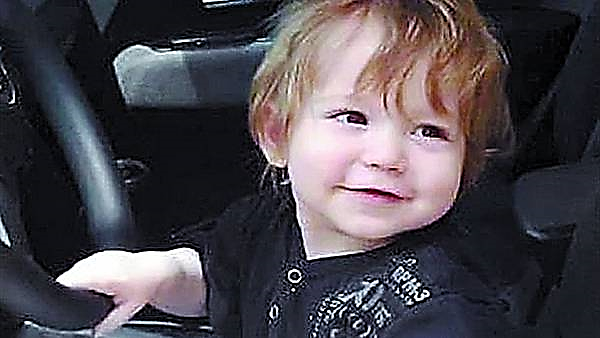 ES UNDONSONREIRDESDE ELCORAZÓN
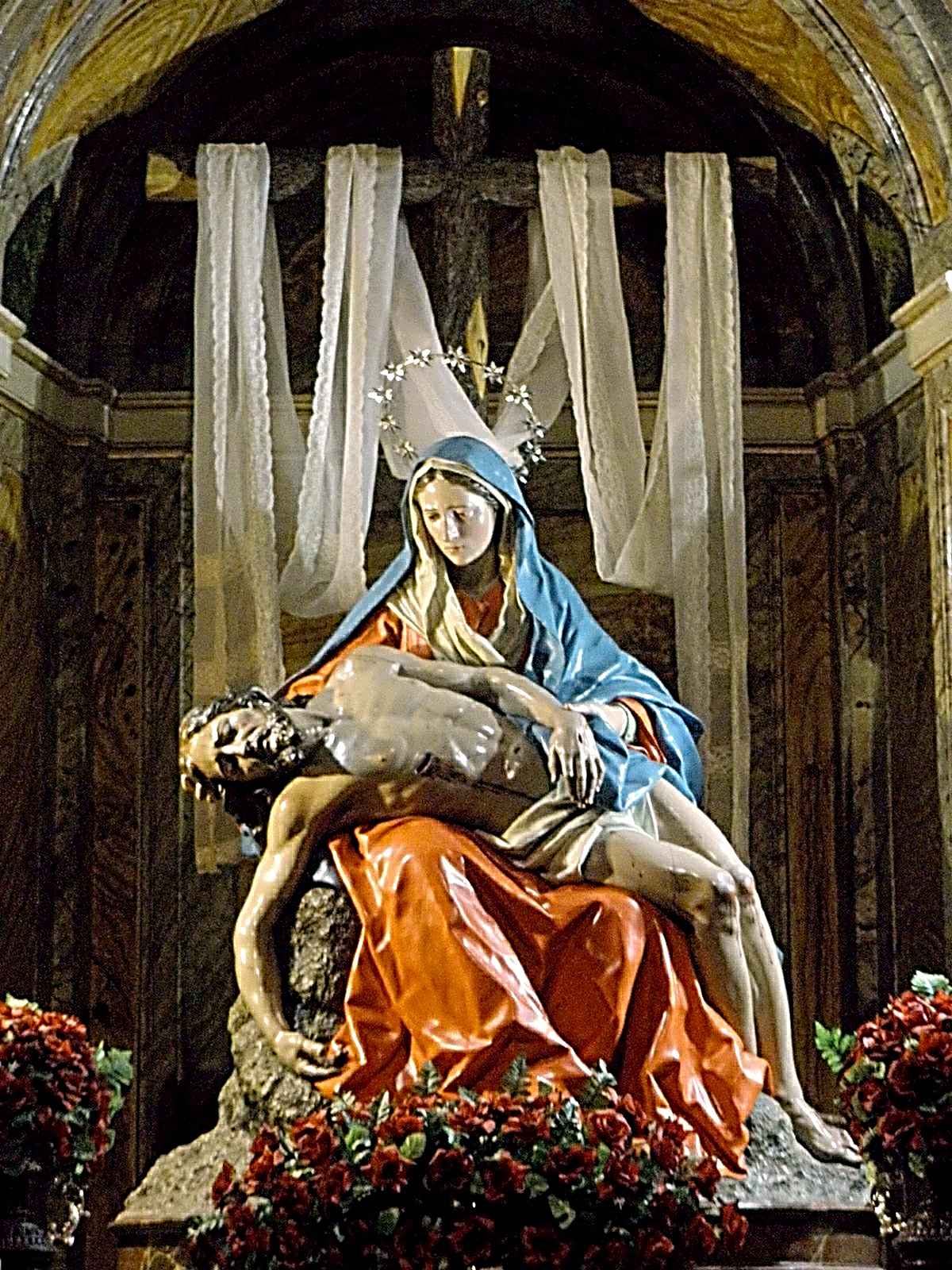 IMPULSA 
la PIEDAD
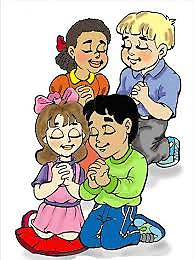 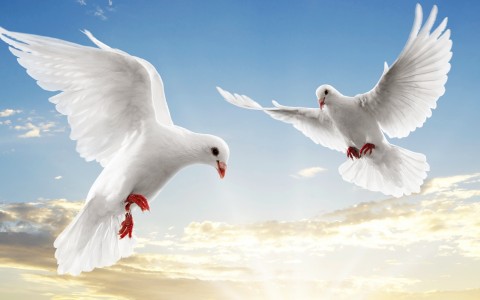 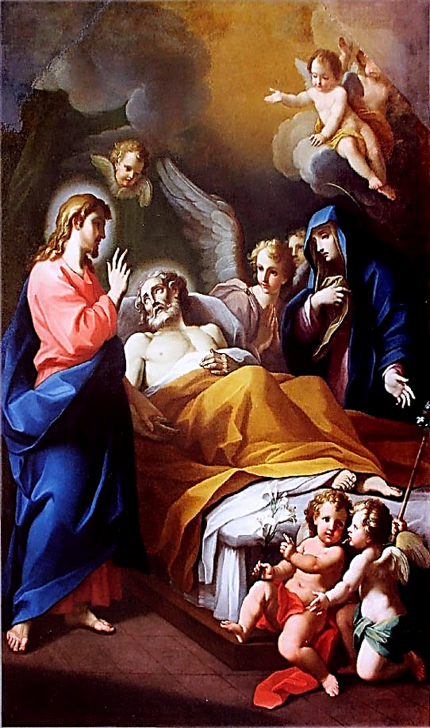 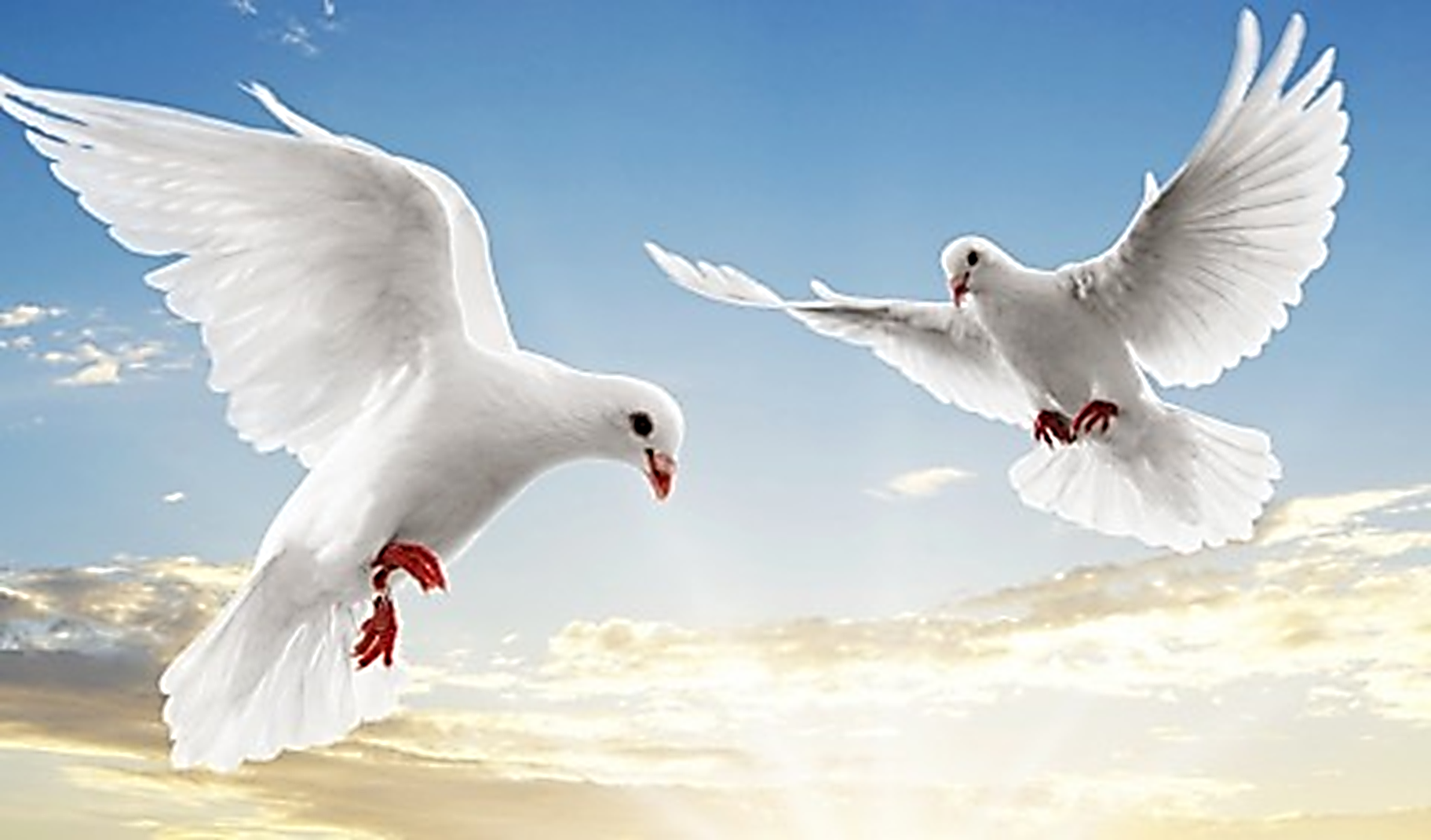 No temas la muerte si tienes limpia  el alma
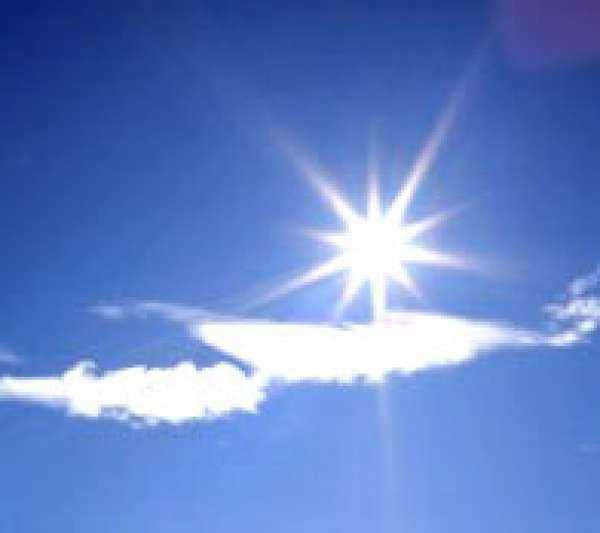 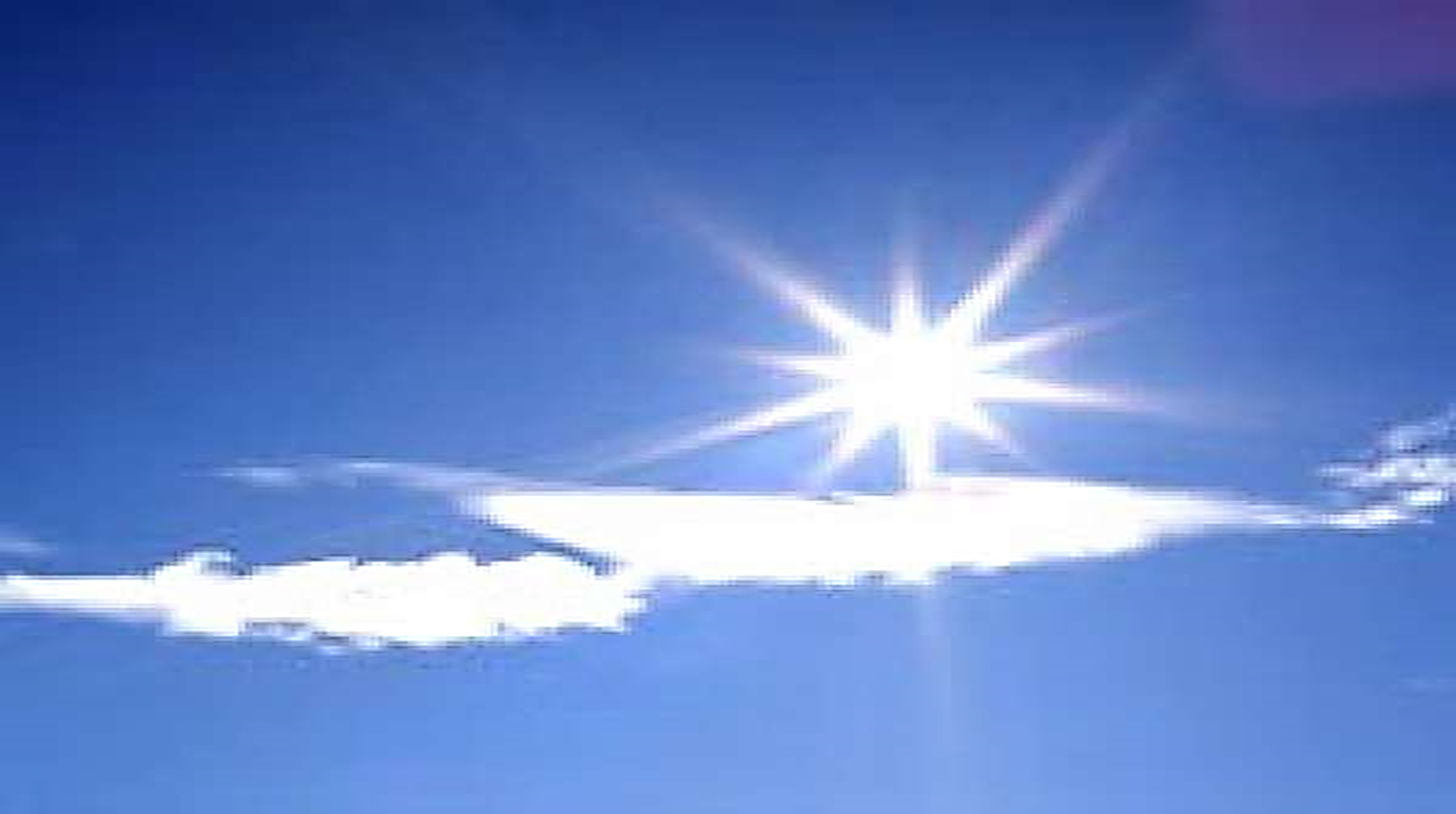 DON DE DIOS ES LA HUMILDAD
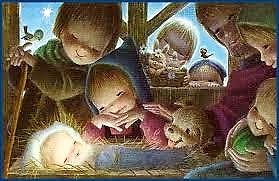 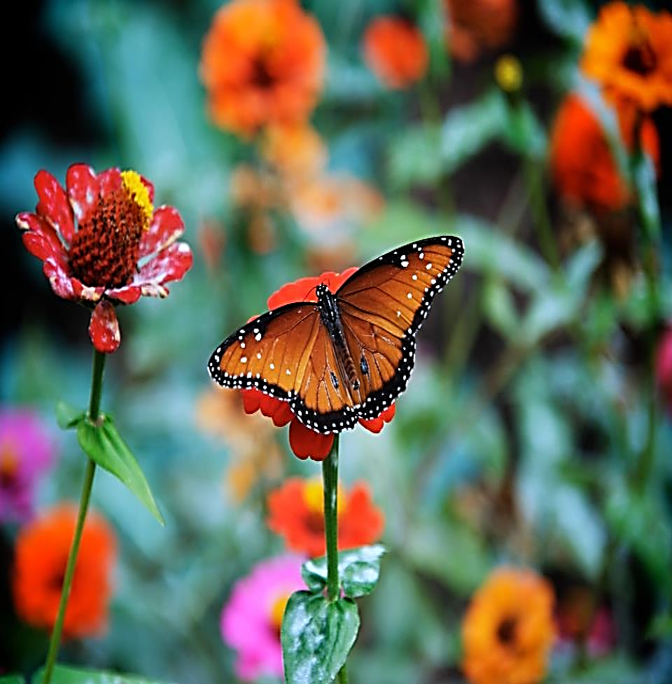 Haz partícipe de los regalos de  D I O S
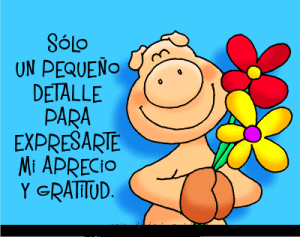 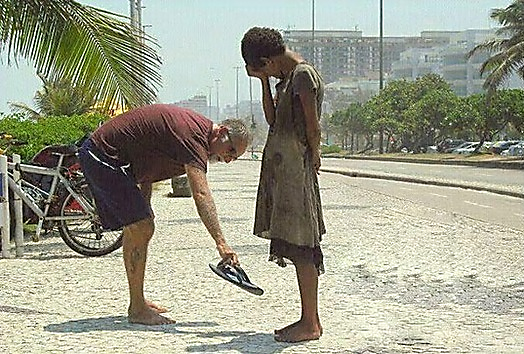 Nohagasnada ala fuerza,siéntelofirmemente
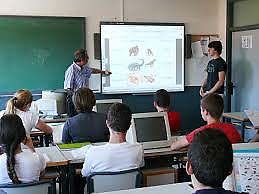 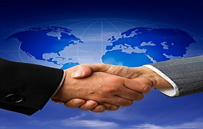 Te  arruinarásinteriormente si no te das a losdemás
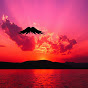 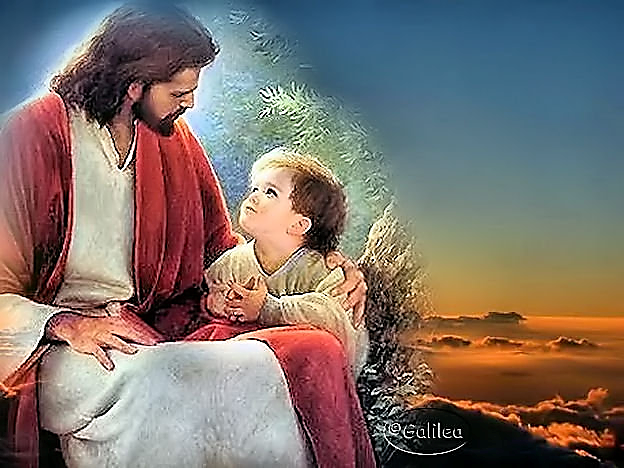 Ama al hombre,DIOS así lo hizo
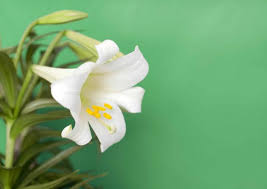 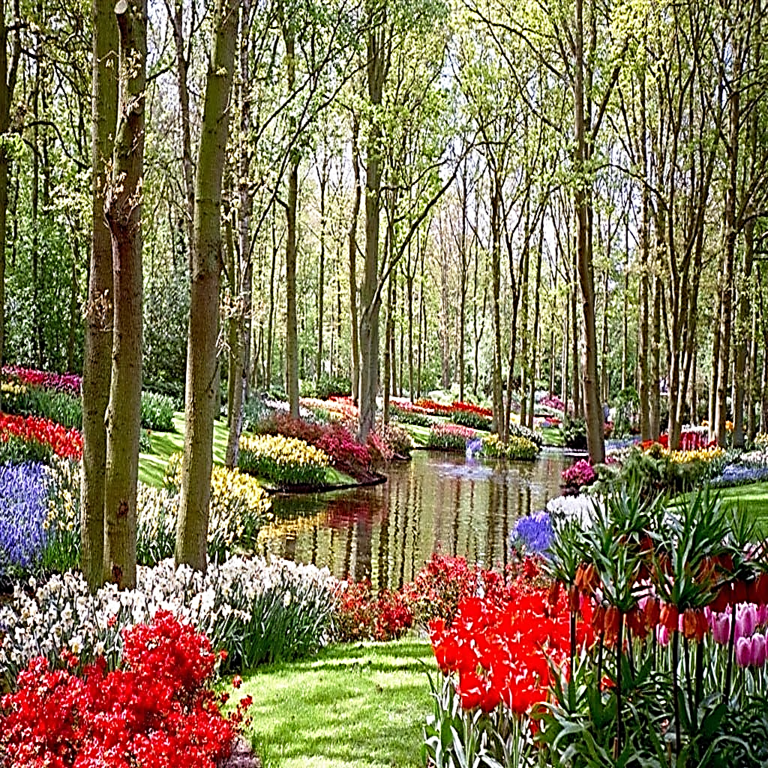 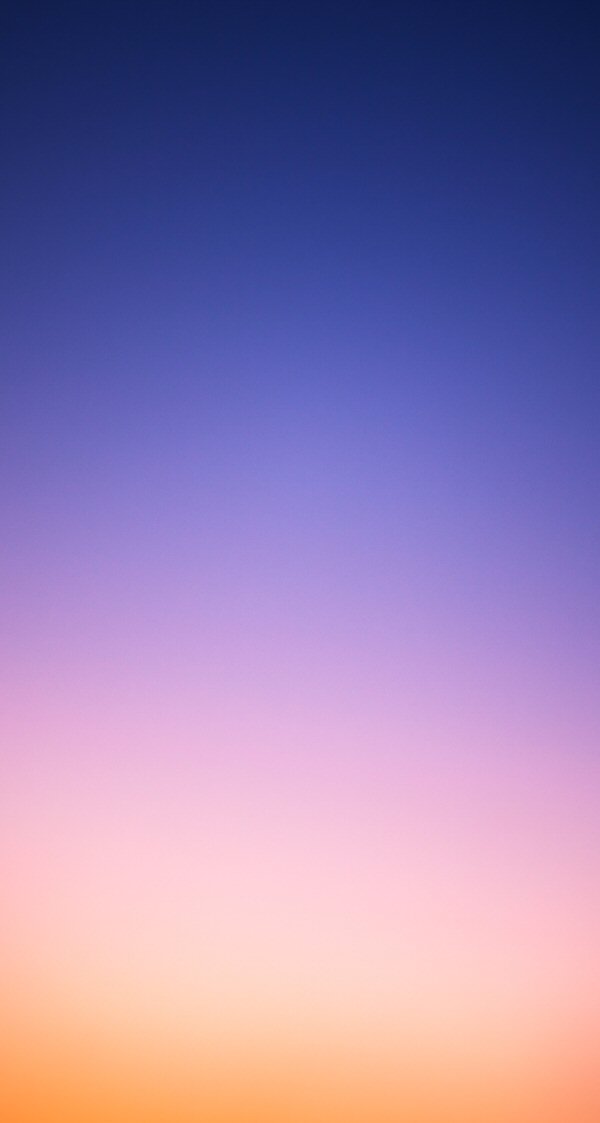 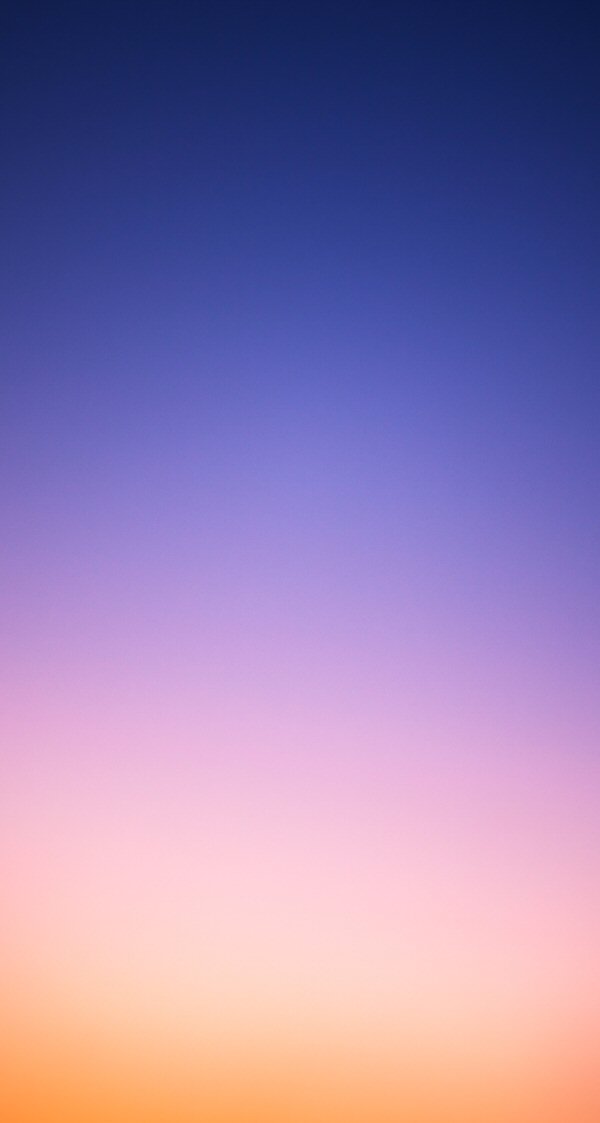 Mira esejardín yadmirael dondelcolory lafragancia
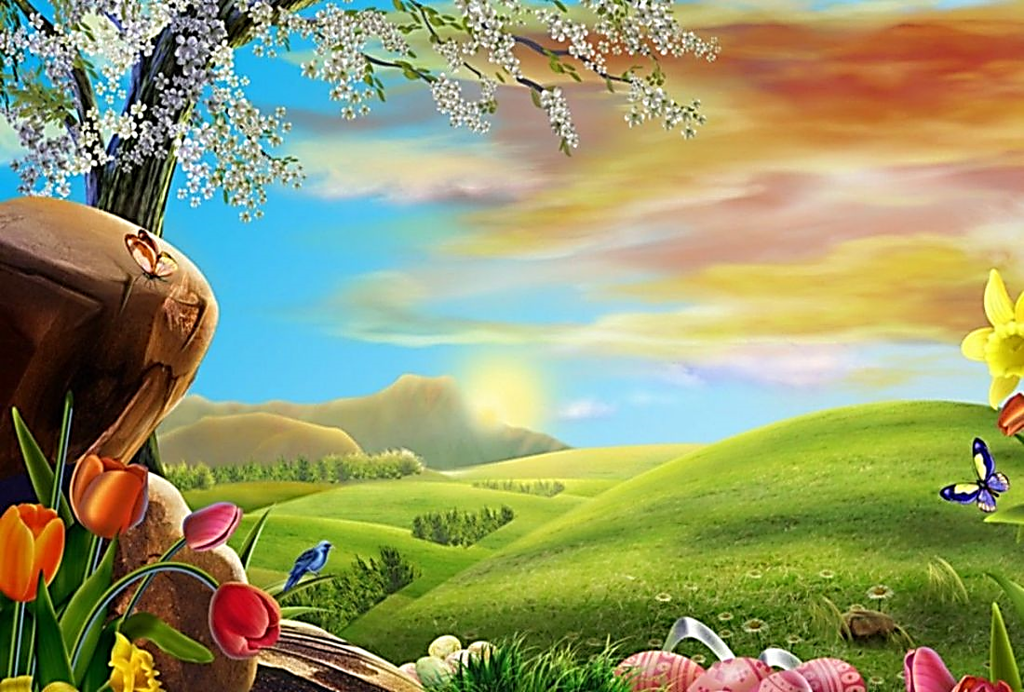 La belleza fácilmente se aja,
el amor es eterno
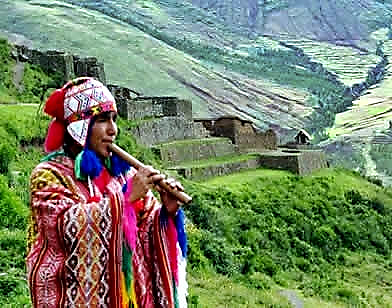 No  seas huidizo e impulsa candor
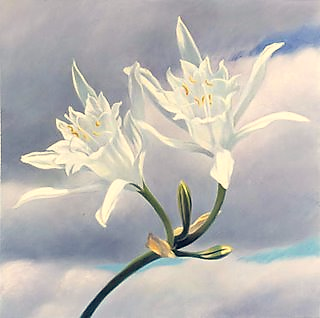 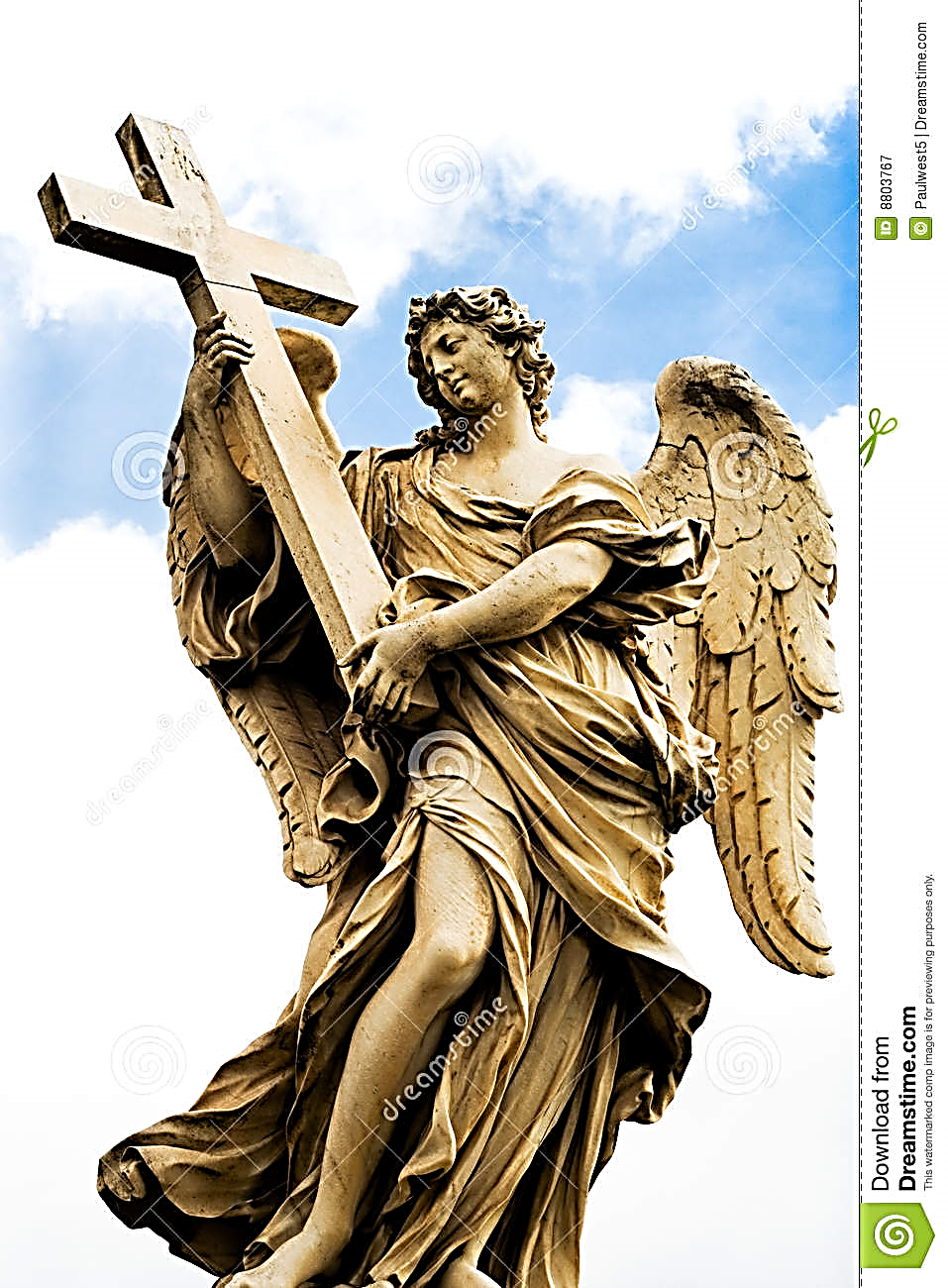 No tequedesen lafrialdaddelmármol,miracomoaguantael peso
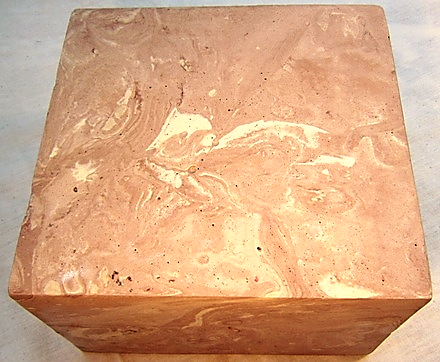 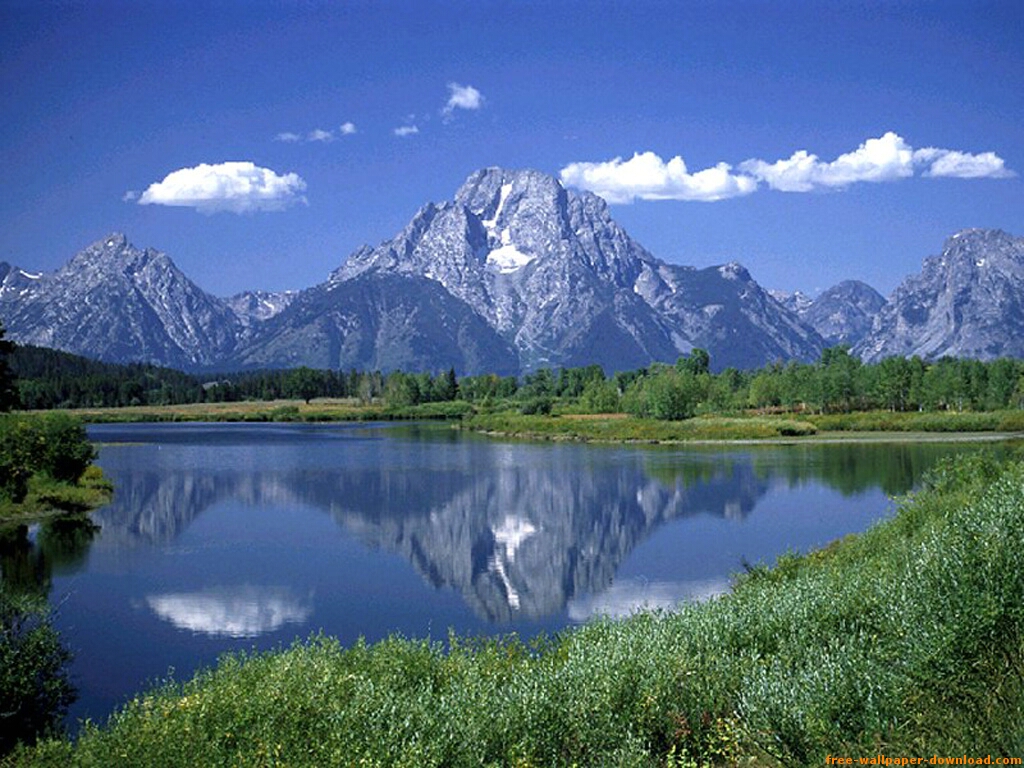 Esa montaña es otro don de Dios creador
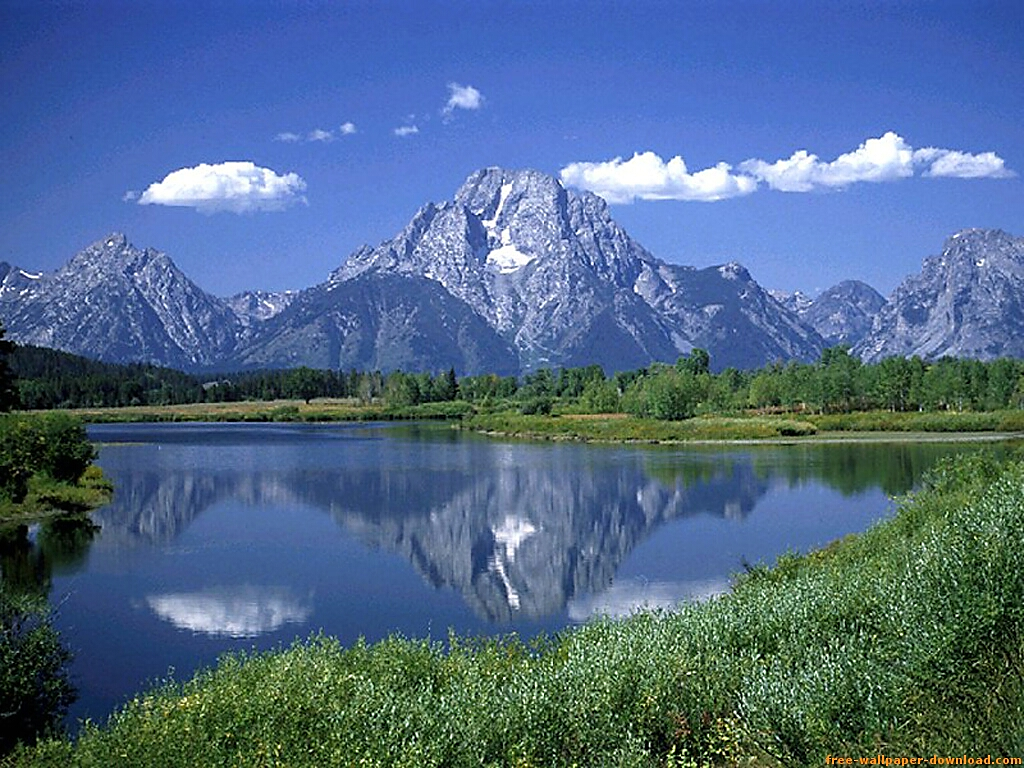 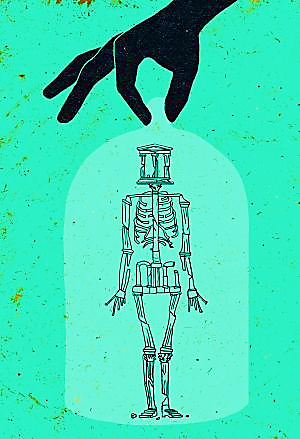 No caigas en el orgullo, admira la sencillez
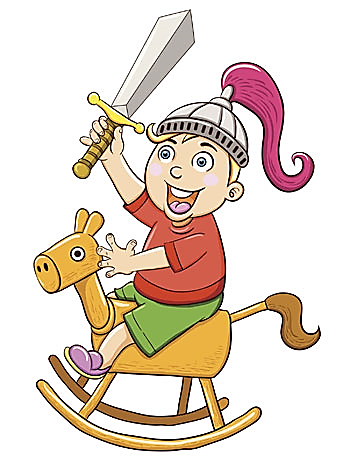 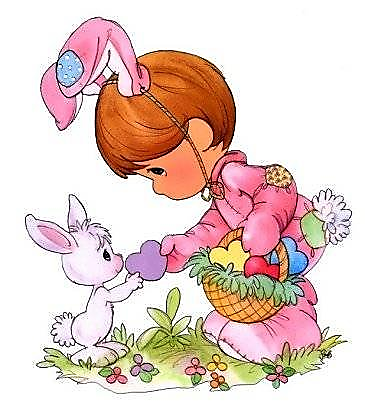 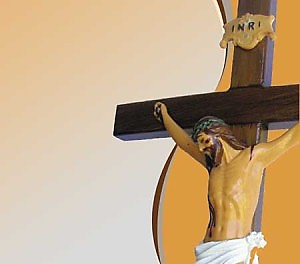 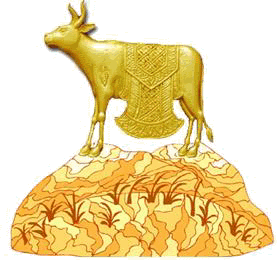 Todo ídolo es caduco,
Dios es fuerza
de eternidad
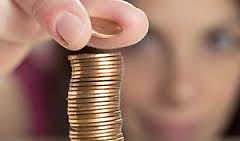 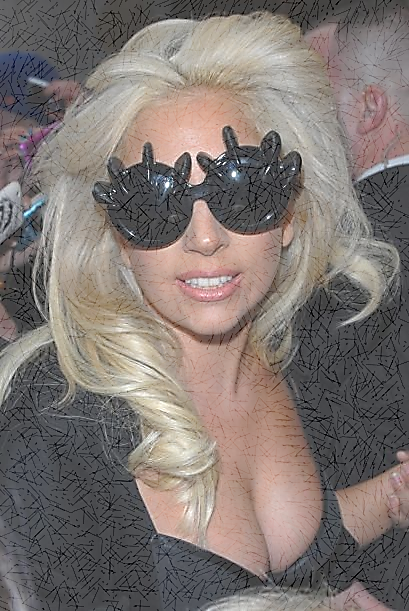 Si eres tacañapronto  te saldrán canas
Siéntete grande y respeta los dones del Señor
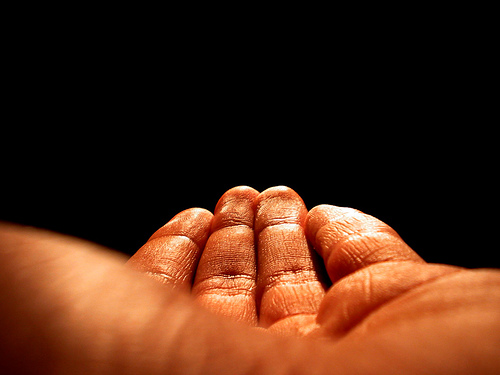 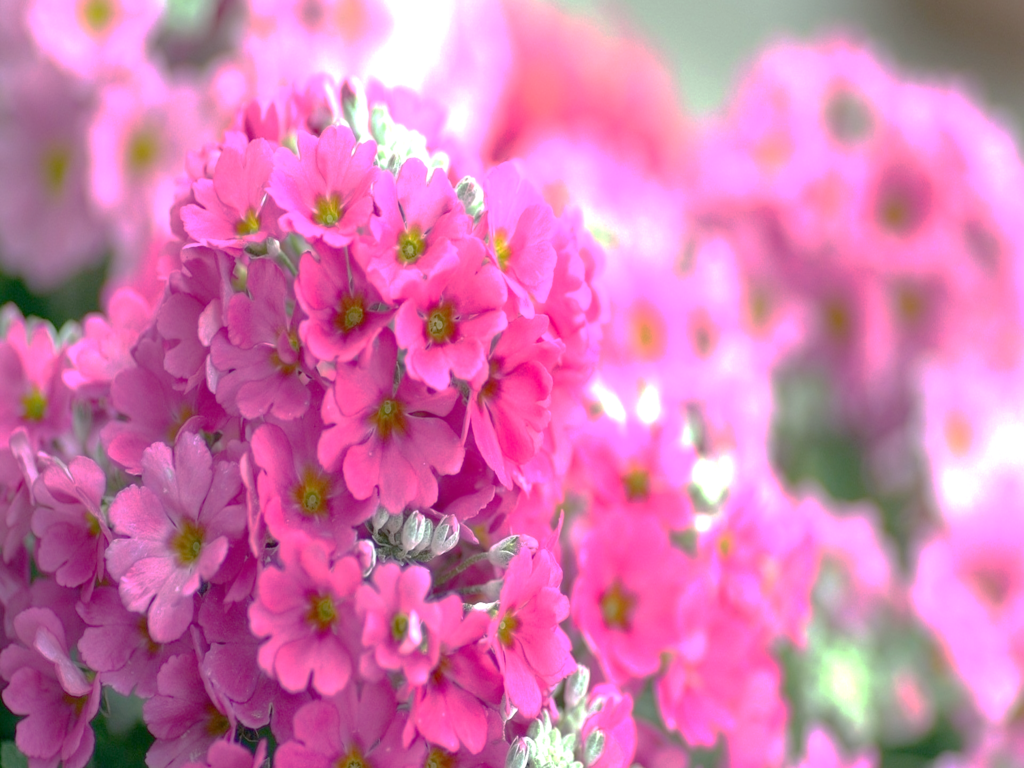 Esa vista ha sido creada para ti
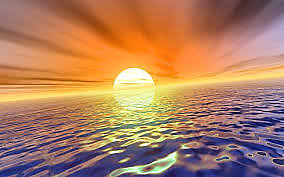 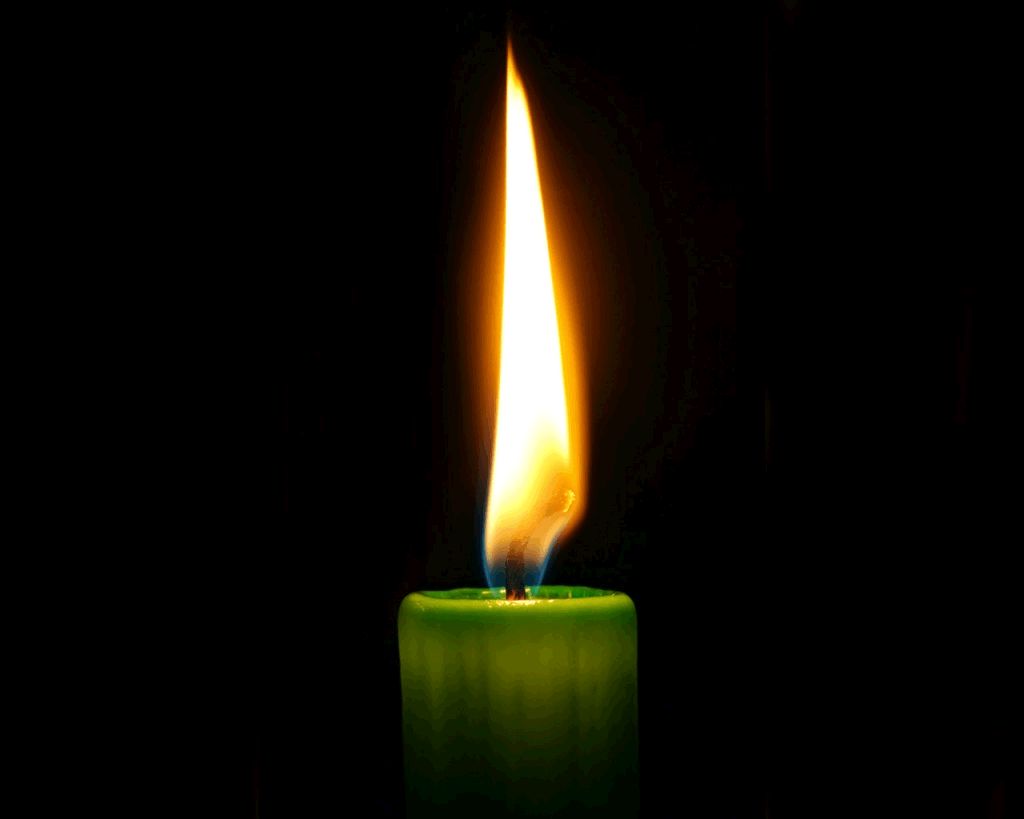 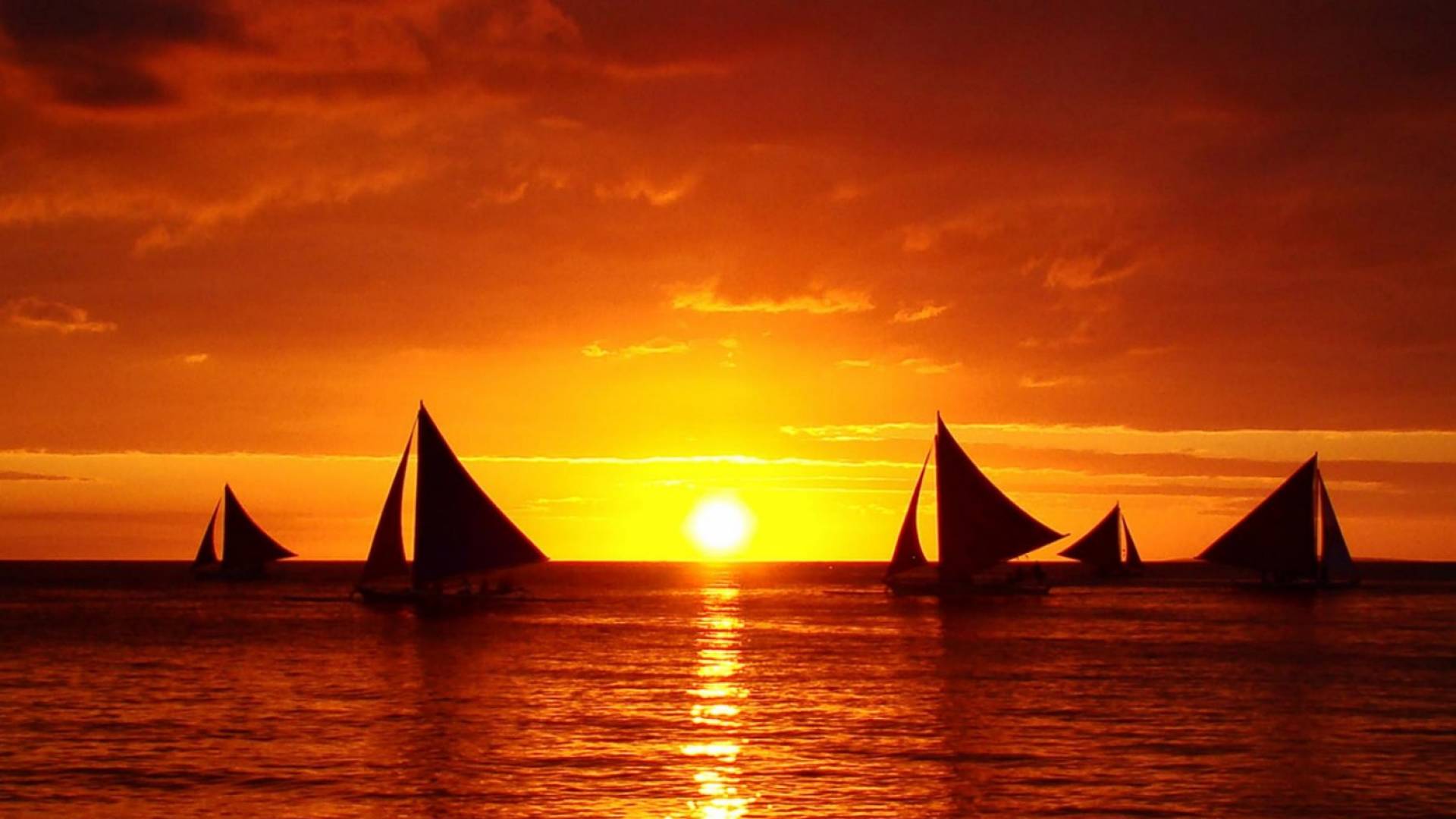 Aunque la llama sea pequeña
mantenla
viva
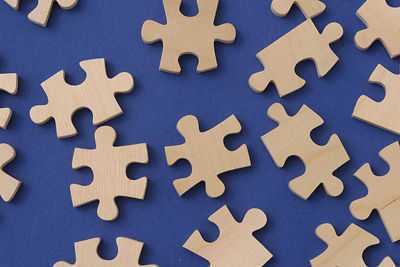 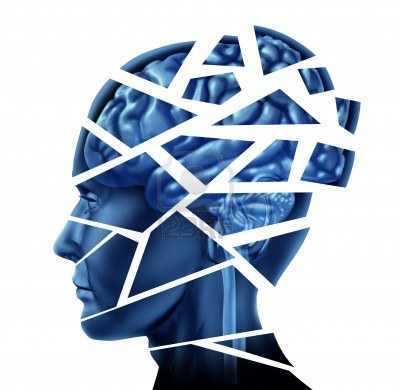 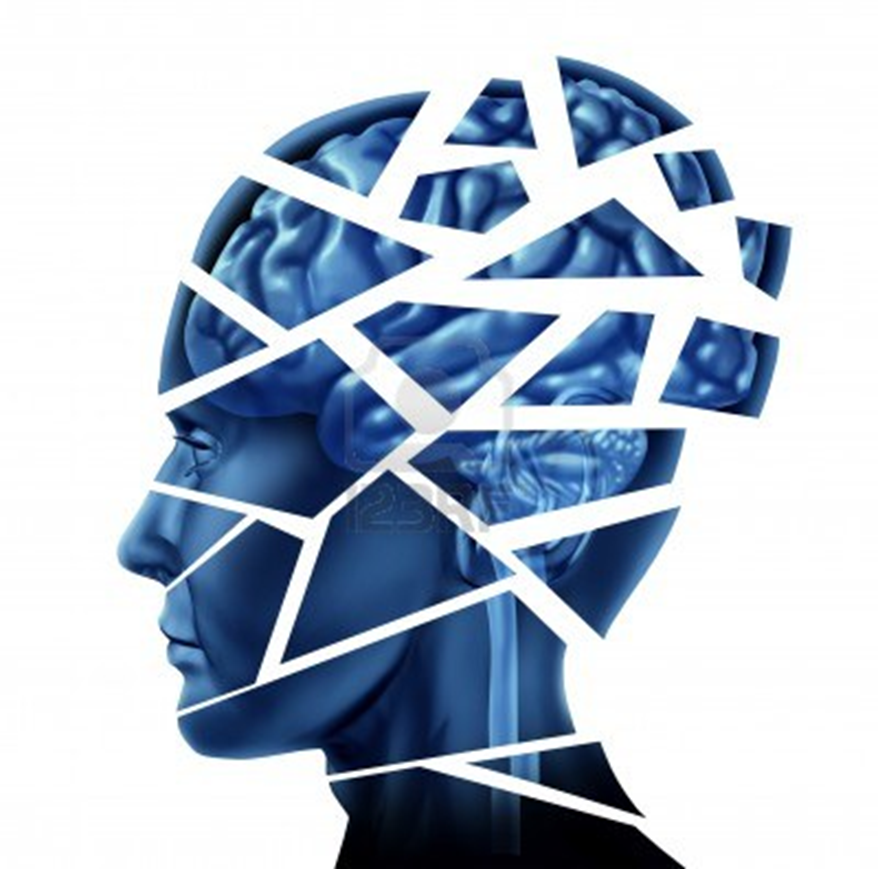 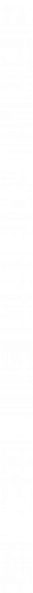 No fragmentes los impulsos,ten fuerza de voluntad
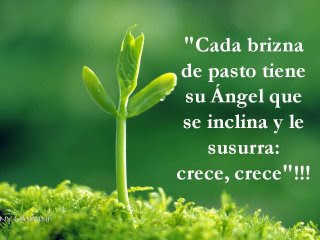 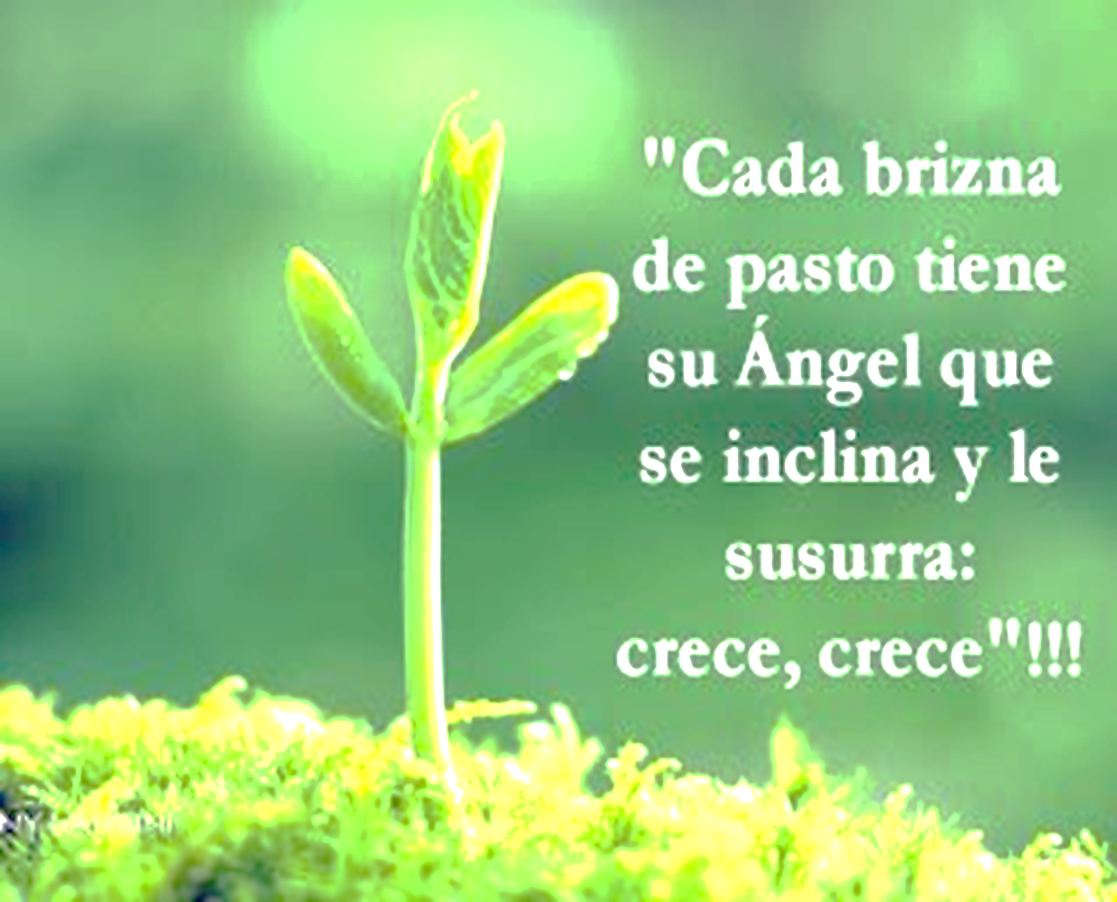 Evita ser brizna, “moldea”el ego
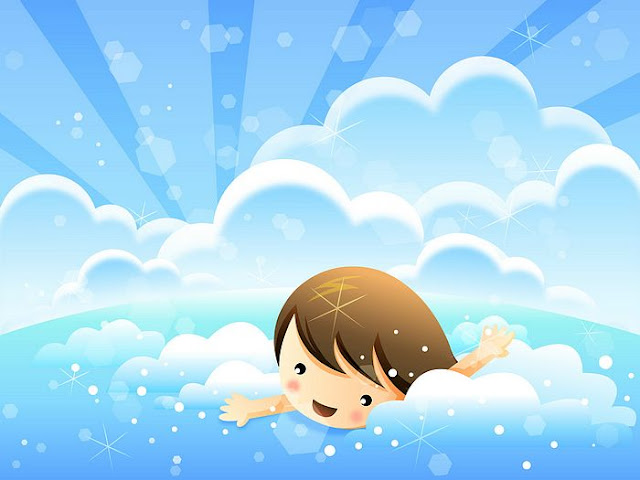 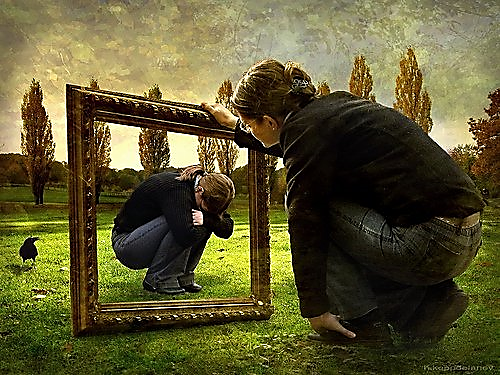 DESCUBRECADADÍALOSDONESYA C R E C I É N T A L O S
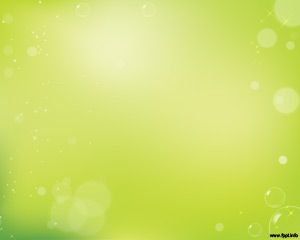 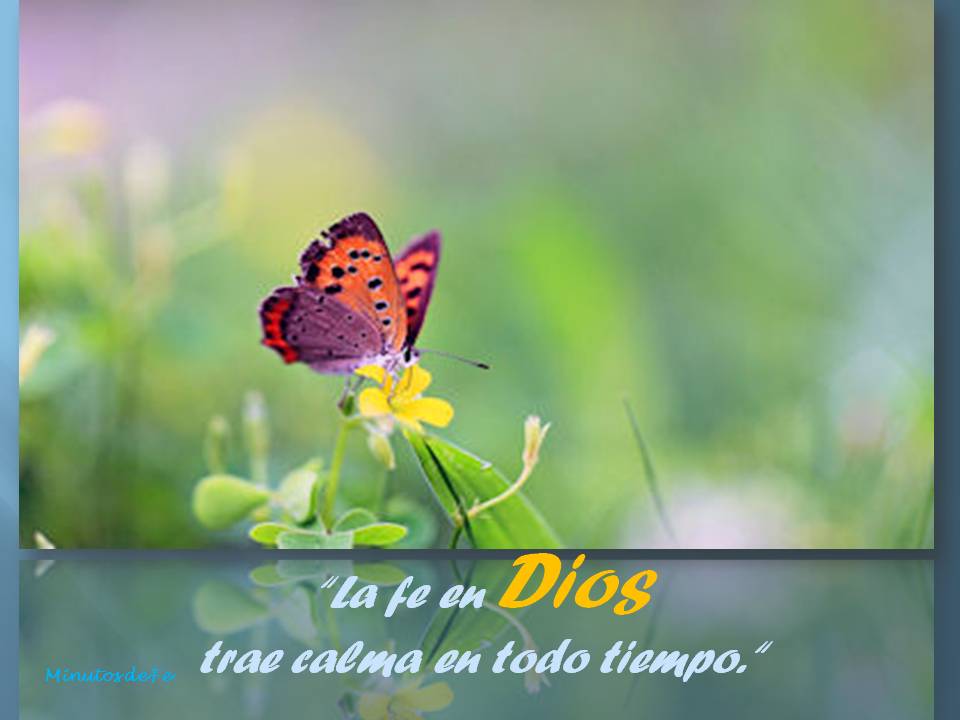 La FE hace admirar los dones
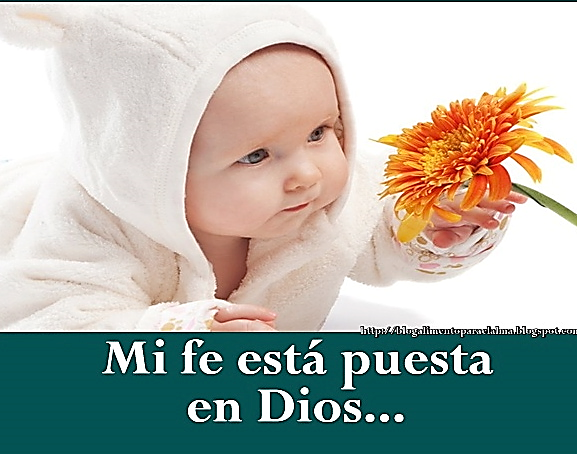 AGRADECE ESE DON DE LA  A L E G R Í A
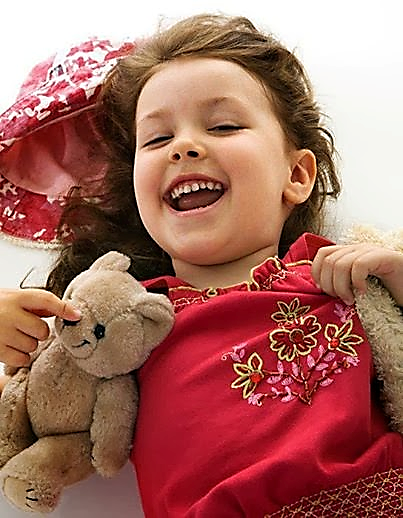 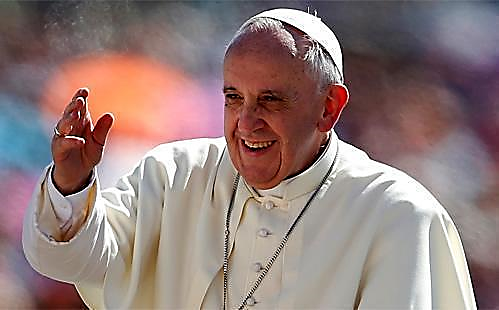 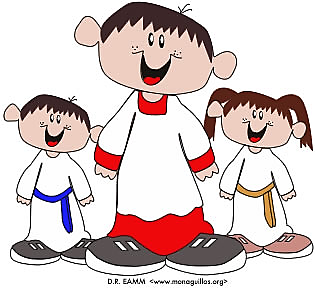 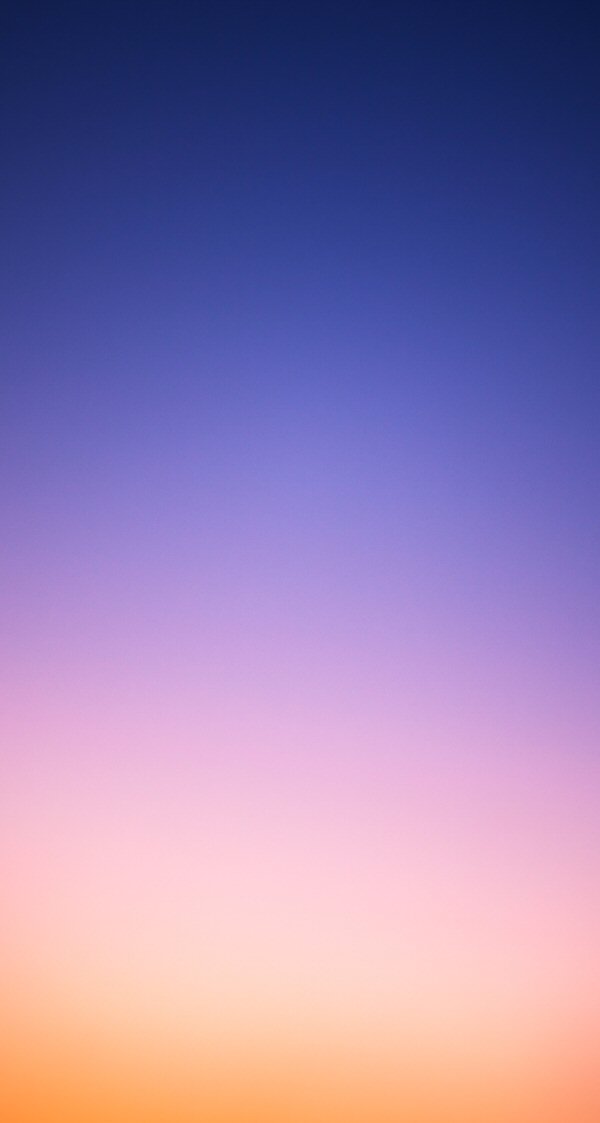 SE MISERICORDIOSO, ¡ESE GRAN DON!
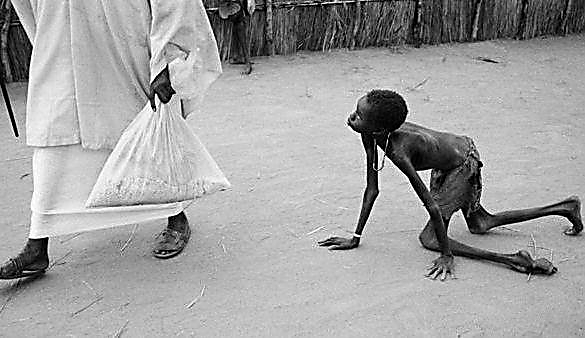 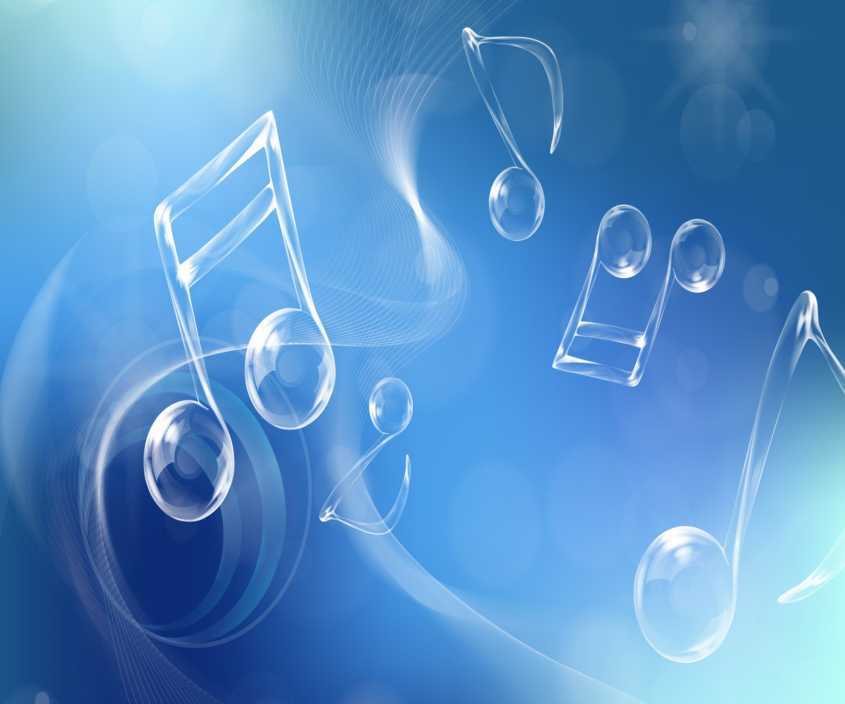 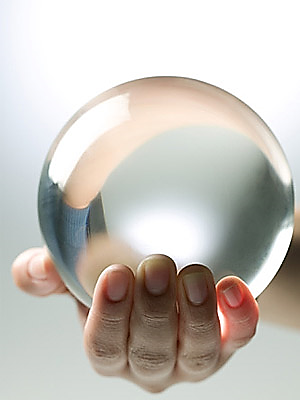 ANTELAAMISTADSEDECRISTAL
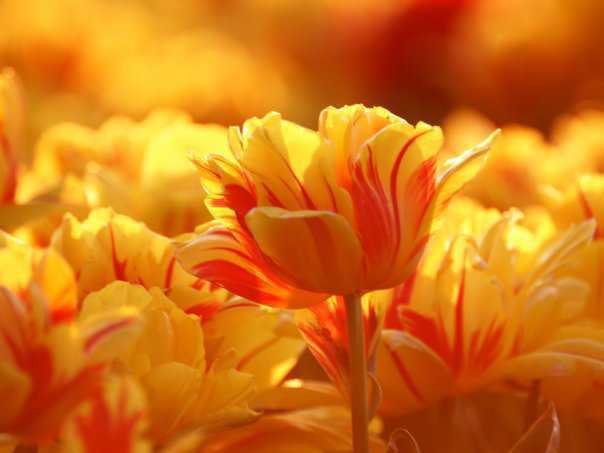 TODO DON ES DIOS EN ACCIÓN
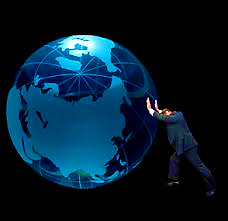 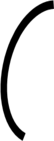 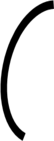 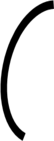 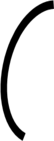 José Soler Mataix